К инновационному образованию через ФГОС-проект
Арсеньевский образовательный модуль
Ягодина Т.И., начальник управления образования Арсеньевского городского округа
Захарьящева М.В., директор МОБУ СОШ № 1
Меховская А.Ю., директор МОБУ СОШ № 10
Тулупова Ю.А., директор МОБУ «Гимназия № 7»
2015 год
Два пути подготовки ООП
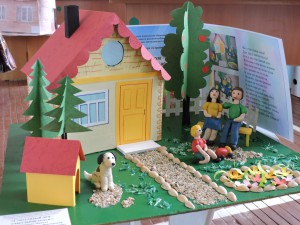 Городской социальный проект 
«Счастливый дом»
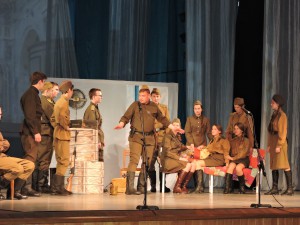 Спектакль «Урок истории»
2015
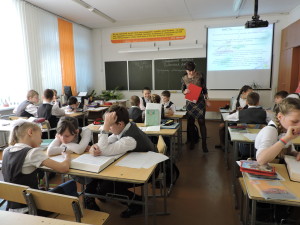 Городской проект 
«Изучаем ФГОС ВМЕСТЕ»
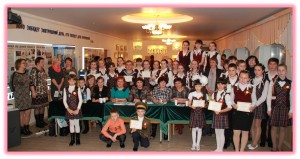 Ступени к успеху
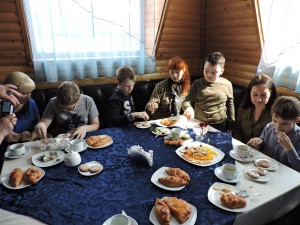 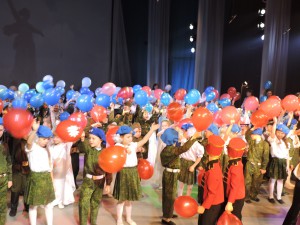 Городской концерт воспитанников ДОУ 
к 70-летию ПОБЕДЫ
Акция для детей инвалидов «Дорогою добра»
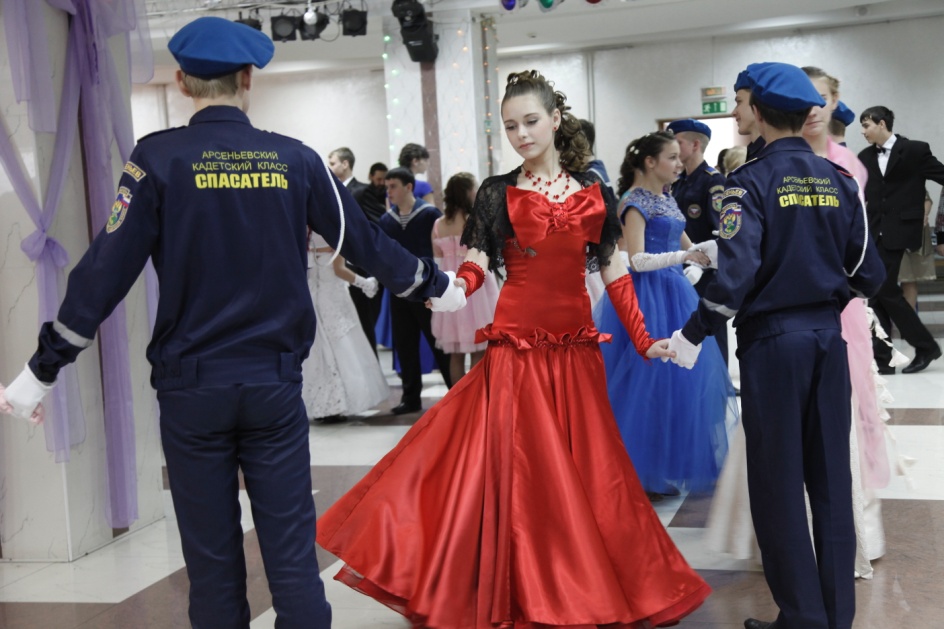 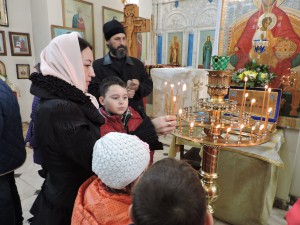 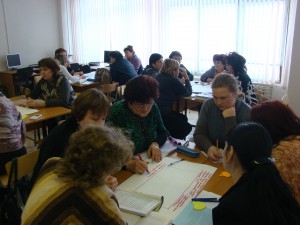 Экскурсионный проект 
«Храмы Приморья»
День базовой школы
Сретенский бал